Information Technology Report

Mick Hanna
Supervisor, IT Support Services


ERCOT Public
December 2020
Incident Report Highlights
Service Availability – November 2020
Retail Market IT systems met all SLA targets
Market Data Transparency IT systems met all SLA targets

Retail Incidents & Maintenance – November 2020
10/31-11/1 EDI and NAESB system upgrade completed at 6:42PM.

Non-Retail Incidents & Maintenance – November 2020
Planned system maintenance of Energy and Market Management systems November 16, 2020 15:30 – 18:00 CPT.
Planned system maintenance of multiple databases and applications - November 17, 2020 09:30 – 12:00; November 18, 2020 17:00 – 20:00; November 19, 2020 13:00 – 15:00; November 19, 2020 16:30 – 18:30.
2
MarkeTrak Performance
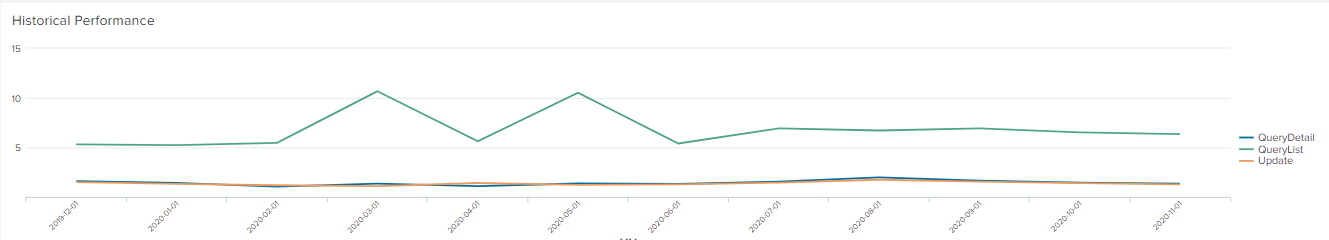 3